Chapter 1Chemistry and Measurement
Contents and Concepts
An Introduction to Chemistry
We start by defining the science called chemistry and introducing some fundamental concepts.

1.  Modern Chemistry: A Brief Glimpse
2.  Experiment and Explanation
3.  Law of Conservation of Mass
4.  Matter: Physical State and Chemical      Constitution
©2017 Cengage Learning. All Rights Reserved. May not be copied, scanned, or duplicated, in whole or in part, except for use as permitted in a license distributed with a certain product or service or otherwise on a password-protected website for classroom use.
1 | 2
Physical Measurements
Making and recording measurements of the
properties and chemical behavior of matter is
the foundation of chemistry.

5.	Measurements and Significant Figures
6.	SI Units
7.	Derived Units
8.	Units and Dimensional Analysis (Factor-Label Method)
©2017 Cengage Learning. All Rights Reserved. May not be copied, scanned, or duplicated, in whole or in part, except for use as permitted in a license distributed with a certain product or service or otherwise on a password-protected website for classroom use.
1 | 3
Learning Objectives
An Introduction to Chemistry
1.	Modern Chemistry: A Brief Glimpse
a. 	Provide examples of the contributions of chemistry to humanity.

2.	Experiment and Explanation
a.	Describe how chemistry is an experimental science.
b.	Understand how the scientific method is an approach to performing science.
©2017 Cengage Learning. All Rights Reserved. May not be copied, scanned, or duplicated, in whole or in part, except for use as permitted in a license distributed with a certain product or service or otherwise on a password-protected website for classroom use.
1 | 4
3.	Law of Conservation of Mass
a.	Explain the law of conservation of mass.
b.	Apply the law of conservation of mass.

4.	Matter: Physical State and Chemical Constitution
a.	Compare and contrast the three common states of matter: solid, liquid, and gas.
b.	Describe the classifications of matter: elements, compounds, and mixtures (heterogeneous and homogeneous).
©2017 Cengage Learning. All Rights Reserved. May not be copied, scanned, or duplicated, in whole or in part, except for use as permitted in a license distributed with a certain product or service or otherwise on a password-protected website for classroom use.
1 | 5
c.	Understand the difference between chemical changes (chemical reactions) and physical changes.
d.	Distinguish between chemical properties and physical properties.

5.	Measurement and Significant Figures
a.	Define and use the terms precision and accuracy when describing measured quantities.
b.	Learn the rules for determining significant figures in reported measurements.
©2017 Cengage Learning. All Rights Reserved. May not be copied, scanned, or duplicated, in whole or in part, except for use as permitted in a license distributed with a certain product or service or otherwise on a password-protected website for classroom use.
1 | 6
c.	Know how to represent numbers using scientific notation.
d.	Apply the rules of significant figures to reporting calculated values.
e.	Be able to recognize exact numbers.
f.	Know when and how to apply the rules for rounding.
g.	Use significant figures in calculations.
©2017 Cengage Learning. All Rights Reserved. May not be copied, scanned, or duplicated, in whole or in part, except for use as permitted in a license distributed with a certain product or service or otherwise on a password-protected website for classroom use.
1 | 7
6.	SI Units
a.	Become familiar with the SI (metric) system of units, including the prefixes. 
b.	Convert from one temperature scale to another.

7.	Derived Units
a.	Define and provide examples of derived units.
Calculate the density of a substance.
Use density to relate mass and volume.
©2017 Cengage Learning. All Rights Reserved. May not be copied, scanned, or duplicated, in whole or in part, except for use as permitted in a license distributed with a certain product or service or otherwise on a password-protected website for classroom use.
1 | 8
8.	Units and Dimensional Analysis (Factor-Label Method)
a.	Apply dimensional analysis to solving numerical problems.
b.	Convert from one metric unit to another metric unit.
c.	Convert from one metric volume to another metric volume.
d.	Convert from any unit to another unit.
©2017 Cengage Learning. All Rights Reserved. May not be copied, scanned, or duplicated, in whole or in part, except for use as permitted in a license distributed with a certain product or service or otherwise on a password-protected website for classroom use.
1 | 9
Chemistry

The study of the composition and structure of materials and of the changes that materials undergo
©2017 Cengage Learning. All Rights Reserved. May not be copied, scanned, or duplicated, in whole or in part, except for use as permitted in a license distributed with a certain product or service or otherwise on a password-protected website for classroom use.
1 | 10
Experiment

An observation of natural phenomena carried out in a controlled manner so that the results can be duplicated and rational conclusions obtained
©2017 Cengage Learning. All Rights Reserved. May not be copied, scanned, or duplicated, in whole or in part, except for use as permitted in a license distributed with a certain product or service or otherwise on a password-protected website for classroom use.
1 | 11
Law

A concise statement or mathematical equation about a fundamental relationship or regularity of nature
©2017 Cengage Learning. All Rights Reserved. May not be copied, scanned, or duplicated, in whole or in part, except for use as permitted in a license distributed with a certain product or service or otherwise on a password-protected website for classroom use.
1 | 12
Hypothesis

A tentative explanation of some regularity of nature



Theory

A tested explanation of a basic natural phenomenon
©2017 Cengage Learning. All Rights Reserved. May not be copied, scanned, or duplicated, in whole or in part, except for use as permitted in a license distributed with a certain product or service or otherwise on a password-protected website for classroom use.
1 | 13
Mass

The quantity of matter in a material

Matter

Whatever occupies space and can be perceived by our senses
©2017 Cengage Learning. All Rights Reserved. May not be copied, scanned, or duplicated, in whole or in part, except for use as permitted in a license distributed with a certain product or service or otherwise on a password-protected website for classroom use.
1 | 14
Law of Conservation of Mass

The total mass remains constant during a chemical change (chemical reaction).
©2017 Cengage Learning. All Rights Reserved. May not be copied, scanned, or duplicated, in whole or in part, except for use as permitted in a license distributed with a certain product or service or otherwise on a password-protected website for classroom use.
1 | 15
Heating 2.53 grams of metallic mercury in air produces 2.73 grams of a red-orange residue. Assume that the chemical change is the reaction of the metal with O2 in the air. When the red-orange residue is heated strongly, it gives back the mercury and releases the oxygen. Determine the mass of oxygen released.
©2017 Cengage Learning. All Rights Reserved. May not be copied, scanned, or duplicated, in whole or in part, except for use as permitted in a license distributed with a certain product or service or otherwise on a password-protected website for classroom use.
1 | 16
According to the law of conversation of mass,
Mass of mercury + mass of oxygen 
                                        = mass of red-orange residue
Substituting, you obtain, 
2.53g + mass of O2 = 2.73 g
Then,
Mass of O2 = (2.73 –2.53) = 0.20 g
©2017 Cengage Learning. All Rights Reserved. May not be copied, scanned, or duplicated, in whole or in part, except for use as permitted in a license distributed with a certain product or service or otherwise on a password-protected website for classroom use.
1 | 17
States of Matter

Solid: Characterized by rigidity; fixed shape and volume

Liquid: Relatively incompressible fluid; fixed volume, no fixed shape

Gas: Compressible fluid; no fixed volume, no fixed shape
©2017 Cengage Learning. All Rights Reserved. May not be copied, scanned, or duplicated, in whole or in part, except for use as permitted in a license distributed with a certain product or service or otherwise on a password-protected website for classroom use.
1 | 18
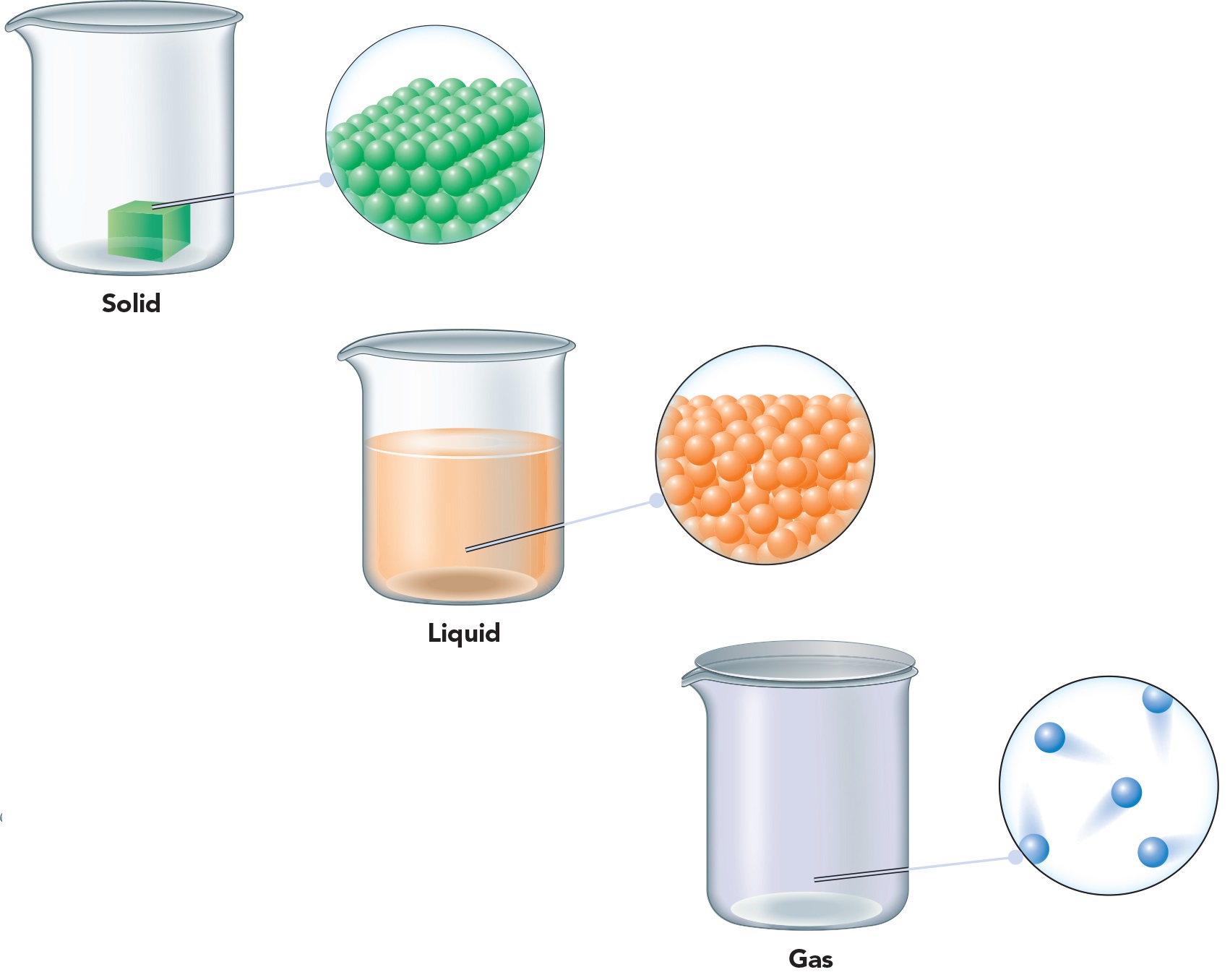 ©2017 Cengage Learning. All Rights Reserved. May not be copied, scanned, or duplicated, in whole or in part, except for use as permitted in a license distributed with a certain product or service or otherwise on a password-protected website for classroom use.
1 | 19
[Speaker Notes: Figure 1.11. Page 9.]
Physical Change

A change in the form of matter but not in its chemical identity

For example, melting and dissolving
©2017 Cengage Learning. All Rights Reserved. May not be copied, scanned, or duplicated, in whole or in part, except for use as permitted in a license distributed with a certain product or service or otherwise on a password-protected website for classroom use.
1 | 20
Chemical Change = Chemical Reaction

A change in which one or more kinds of matter are transformed into a new kind of matter or several new kinds of matter

Example - Rusting
©2017 Cengage Learning. All Rights Reserved. May not be copied, scanned, or duplicated, in whole or in part, except for use as permitted in a license distributed with a certain product or service or otherwise on a password-protected website for classroom use.
1 | 21
Physical Property

A characteristic that can be observed for a material without changing its chemical identity

For example,
Physical state
Boiling point
Color
©2017 Cengage Learning. All Rights Reserved. May not be copied, scanned, or duplicated, in whole or in part, except for use as permitted in a license distributed with a certain product or service or otherwise on a password-protected website for classroom use.
1 | 22
Chemical Property

A characteristic of a material involving its chemical change

For example,
The ability of iron to react with oxygen to produce rust
©2017 Cengage Learning. All Rights Reserved. May not be copied, scanned, or duplicated, in whole or in part, except for use as permitted in a license distributed with a certain product or service or otherwise on a password-protected website for classroom use.
1 | 23
Substance

A kind of matter that cannot be separated into other kinds of matter by any physical process 

For example,
An NaCl solution can be separated into NaCl and water, but NaCl cannot be further physically separated into new materials.
©2017 Cengage Learning. All Rights Reserved. May not be copied, scanned, or duplicated, in whole or in part, except for use as permitted in a license distributed with a certain product or service or otherwise on a password-protected website for classroom use.
1 | 24
Potassium is a soft, silvery-colored metal that melts at 64ₒC. It reacts vigorously with water, with oxygen, and with chlorine. Identify all of the physical properties and chemical properties given in this description.
Physical Property
Chemical Property
Soft
Reacts with water
Silvery-colored
Reacts with oxygen
Melting point (64°C)
Reacts with chlorine
©2017 Cengage Learning. All Rights Reserved. May not be copied, scanned, or duplicated, in whole or in part, except for use as permitted in a license distributed with a certain product or service or otherwise on a password-protected website for classroom use.
1 | 25
Element

A substance that cannot be decomposed into simpler substances by any chemical reaction

For example,
Hydrogen
Carbon
Oxygen
©2017 Cengage Learning. All Rights Reserved. May not be copied, scanned, or duplicated, in whole or in part, except for use as permitted in a license distributed with a certain product or service or otherwise on a password-protected website for classroom use.
1 | 26
Compound

A substance composed of two or more elements chemically combined

For example,
Water (H2O)
Carbon dioxide (CO2)
©2017 Cengage Learning. All Rights Reserved. May not be copied, scanned, or duplicated, in whole or in part, except for use as permitted in a license distributed with a certain product or service or otherwise on a password-protected website for classroom use.
1 | 27
Law of Definite Proportions

A pure compound, regardless of its source, always contains constant proportions of the elements by mass.

For example,
	1.0000 gram of sodium chloride will always 	contain 0.3934 gram of sodium and 0.6066 	gram of chlorine.
©2017 Cengage Learning. All Rights Reserved. May not be copied, scanned, or duplicated, in whole or in part, except for use as permitted in a license distributed with a certain product or service or otherwise on a password-protected website for classroom use.
1 | 28
Mixture

A material that can be separated by physical means into two or more substances

For example,
Saltwater
©2017 Cengage Learning. All Rights Reserved. May not be copied, scanned, or duplicated, in whole or in part, except for use as permitted in a license distributed with a certain product or service or otherwise on a password-protected website for classroom use.
1 | 29
Heterogeneous Mixture 
A mixture that consists of physically distinct parts, each with different properties.

For example, 
Salt and iron filings
©2017 Cengage Learning. All Rights Reserved. May not be copied, scanned, or duplicated, in whole or in part, except for use as permitted in a license distributed with a certain product or service or otherwise on a password-protected website for classroom use.
1 | 30
Homogenous Mixture

A mixture that is uniform in its properties; also called a solution

For example,
Saltwater
Phase

One of several different homogeneous materials present in the portion of matter under study
©2017 Cengage Learning. All Rights Reserved. May not be copied, scanned, or duplicated, in whole or in part, except for use as permitted in a license distributed with a certain product or service or otherwise on a password-protected website for classroom use.
1 | 31
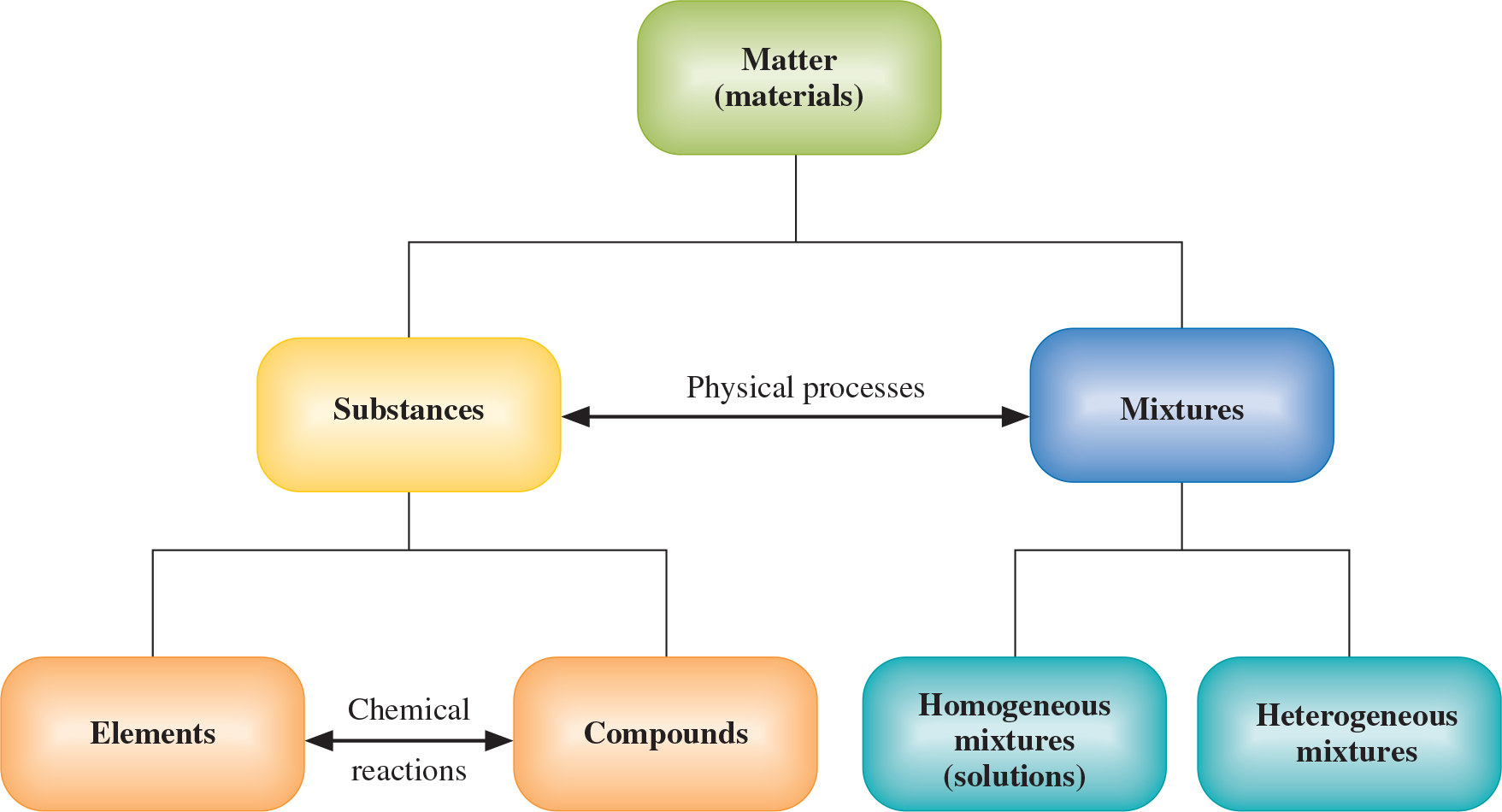 ©2017 Cengage Learning. All Rights Reserved. May not be copied, scanned, or duplicated, in whole or in part, except for use as permitted in a license distributed with a certain product or service or otherwise on a password-protected website for classroom use.
1 | 32
[Speaker Notes: Figure 1.16. Page 12.]
Measurement

The comparison of a physical quantity with a fixed standard of measurement—a unit. It contains the measured number and the unit. 

For example,
Centimeter
Kilogram
©2017 Cengage Learning. All Rights Reserved. May not be copied, scanned, or duplicated, in whole or in part, except for use as permitted in a license distributed with a certain product or service or otherwise on a password-protected website for classroom use.
1 | 33
Precision

The closeness of the set of values obtained from repeated measurement of the same quantity


Accuracy

The closeness of a single measurement to its true value
©2017 Cengage Learning. All Rights Reserved. May not be copied, scanned, or duplicated, in whole or in part, except for use as permitted in a license distributed with a certain product or service or otherwise on a password-protected website for classroom use.
1 | 34
Significant Figures

Those digits in a measured number that include all certain digits plus a final digit having some uncertainty

For example, in the measurement 9.12, the first two digits(9.1) are certain and the last digit (2) is estimated.
©2017 Cengage Learning. All Rights Reserved. May not be copied, scanned, or duplicated, in whole or in part, except for use as permitted in a license distributed with a certain product or service or otherwise on a password-protected website for classroom use.
1 | 35
Number of Significant Figures

The number of digits reported for the value of a measured or calculated quantity, indicating the precision of the value
Rules 
All digits are significant except zeros at the beginning and the end of the figure
Terminal zeros at the right of the decimal point are significant
Terminal zeros in a number without a decimal point may or may not be significant.
©2017 Cengage Learning. All Rights Reserved. May not be copied, scanned, or duplicated, in whole or in part, except for use as permitted in a license distributed with a certain product or service or otherwise on a password-protected website for classroom use.
1 | 36
Scientific Notation

Representation of a number in the form of
	A = Number with a single nonzero digit to the 	left of the decimal point 
	n = an integer or a whole number
©2017 Cengage Learning. All Rights Reserved. May not be copied, scanned, or duplicated, in whole or in part, except for use as permitted in a license distributed with a certain product or service or otherwise on a password-protected website for classroom use.
1 | 37
Multiplication and Division

Give as many significant figures in the answer as there are in the measurement with the least number of significant figures.
©2017 Cengage Learning. All Rights Reserved. May not be copied, scanned, or duplicated, in whole or in part, except for use as permitted in a license distributed with a certain product or service or otherwise on a password-protected website for classroom use.
1 | 38
Addition and Subtraction

Give the same number of decimal places in the answer as there are in the measurement with the least number of decimal places.
©2017 Cengage Learning. All Rights Reserved. May not be copied, scanned, or duplicated, in whole or in part, except for use as permitted in a license distributed with a certain product or service or otherwise on a password-protected website for classroom use.
1 | 39
Exact Number

Results from counting items or defining a unit 

For example,
The number of coins in a bottle
©2017 Cengage Learning. All Rights Reserved. May not be copied, scanned, or duplicated, in whole or in part, except for use as permitted in a license distributed with a certain product or service or otherwise on a password-protected website for classroom use.
1 | 40
Rounding

The procedure of dropping nonsignificant digits and adjusting the last digit reported in the final result of a calculation
©2017 Cengage Learning. All Rights Reserved. May not be copied, scanned, or duplicated, in whole or in part, except for use as permitted in a license distributed with a certain product or service or otherwise on a password-protected website for classroom use.
1 | 41
Rounding Procedure

1.	Look at the leftmost digit to be dropped.

2.	If this digit is 5 or greater:
		Add 1 to the last digit to be retained.
		Drop all digits farther to the right.

3.	If this digit is less than 5:
		Drop all digits farther to the right.
1 | 42
For example,

1.2151 rounded to three significant figures is
1.22.

1.2143 rounded to three significant figures is
1.21.
©2017 Cengage Learning. All Rights Reserved. May not be copied, scanned, or duplicated, in whole or in part, except for use as permitted in a license distributed with a certain product or service or otherwise on a password-protected website for classroom use.
1 | 43
Perform the following calculation and round your answer to the correct number of significant figures:
Using a calculator, the answer is 3.573512476.
The answer should be rounded to two significant figures:
3.6
©2017 Cengage Learning. All Rights Reserved. May not be copied, scanned, or duplicated, in whole or in part, except for use as permitted in a license distributed with a certain product or service or otherwise on a password-protected website for classroom use.
1 | 44
Perform the following calculation and round your answer to the correct number of significant figures:
Using a  calculator, the answer is 5.0126
The answer should be rounded to two decimal places:
5.01
©2017 Cengage Learning. All Rights Reserved. May not be copied, scanned, or duplicated, in whole or in part, except for use as permitted in a license distributed with a certain product or service or otherwise on a password-protected website for classroom use.
1 | 45
Perform the following calculation and round your answer to the correct number of significant figures:
Underlining the least significant digits and doing the subtraction within the parenthesis, 

This gives 

The final answer is –17
©2017 Cengage Learning. All Rights Reserved. May not be copied, scanned, or duplicated, in whole or in part, except for use as permitted in a license distributed with a certain product or service or otherwise on a password-protected website for classroom use.
1 | 46
SI Units

An international system of units made up of a particular choice of metric units


Base Units

The seven metric units from which all other units can be derived
©2017 Cengage Learning. All Rights Reserved. May not be copied, scanned, or duplicated, in whole or in part, except for use as permitted in a license distributed with a certain product or service or otherwise on a password-protected website for classroom use.
1 | 47
SI Prefix

A prefix used in the International System to indicate a power of ten

For example, 2.54 centimetres can be expressed as 2.54×10–2 meters.
©2017 Cengage Learning. All Rights Reserved. May not be copied, scanned, or duplicated, in whole or in part, except for use as permitted in a license distributed with a certain product or service or otherwise on a password-protected website for classroom use.
1 | 48
Meter (m)

The SI base unit of length 

Angstrom (Å) 

Non-SI unit traditionally used in measuring small lengths
Is equal to 10-10 m
©2017 Cengage Learning. All Rights Reserved. May not be copied, scanned, or duplicated, in whole or in part, except for use as permitted in a license distributed with a certain product or service or otherwise on a password-protected website for classroom use.
1 | 49
Kilogram (kg)

The SI base unit of mass, equal to about 2.2 pounds 

Second 

SI base unit of time
©2017 Cengage Learning. All Rights Reserved. May not be copied, scanned, or duplicated, in whole or in part, except for use as permitted in a license distributed with a certain product or service or otherwise on a password-protected website for classroom use.
1 | 50
Celsius Scale

The temperature scale in general scientific use 

Kelvin (K)

SI base unit of temperature
©2017 Cengage Learning. All Rights Reserved. May not be copied, scanned, or duplicated, in whole or in part, except for use as permitted in a license distributed with a certain product or service or otherwise on a password-protected website for classroom use.
1 | 51
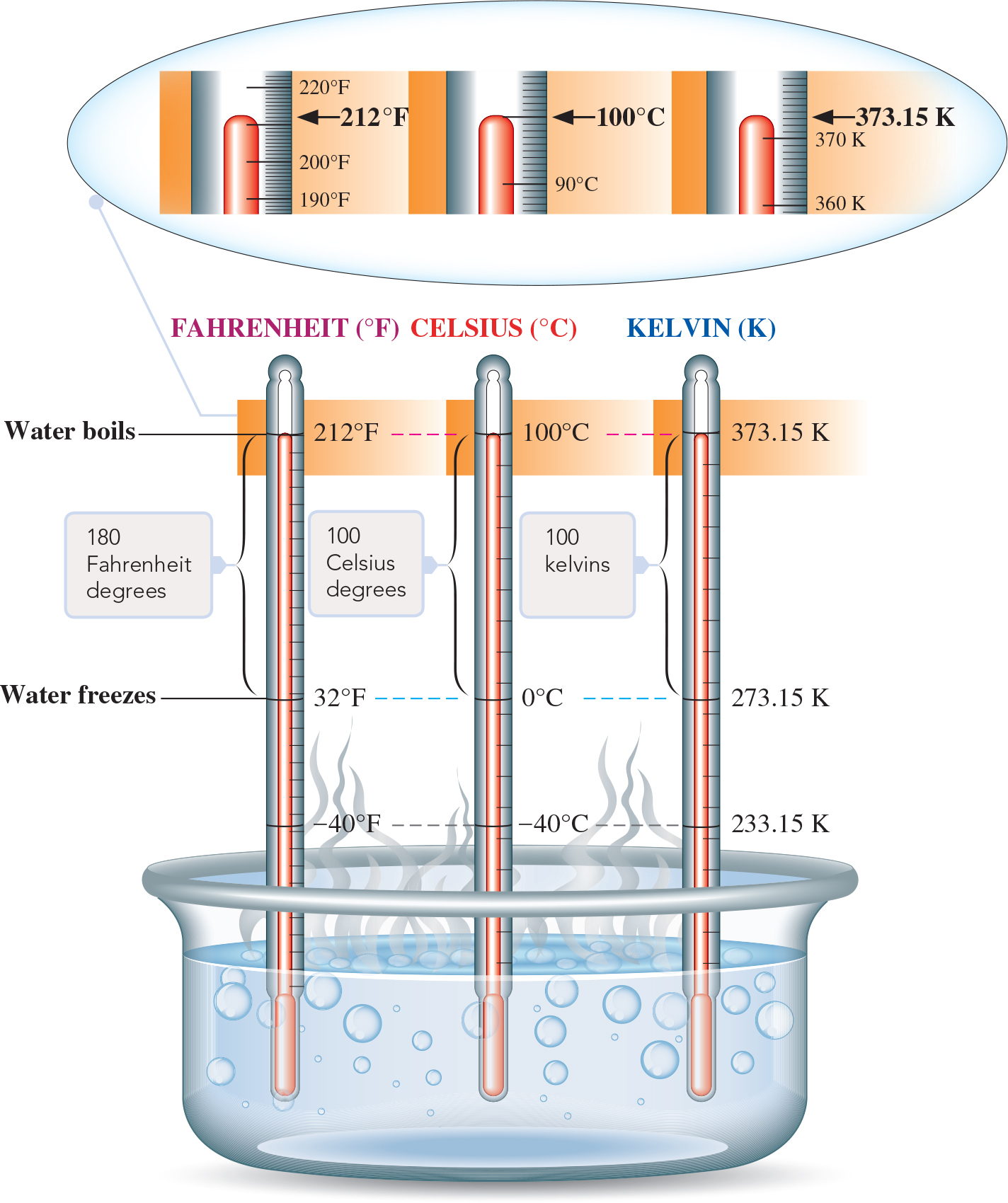 1 | 52
[Speaker Notes: Figure 1.23. Page 20.]
Converting Between Temperature Units

Finding Kelvin temperature from Celsius temperature


Finding Fahrenheit temperature from Celsius temperature
©2017 Cengage Learning. All Rights Reserved. May not be copied, scanned, or duplicated, in whole or in part, except for use as permitted in a license distributed with a certain product or service or otherwise on a password-protected website for classroom use.
1 | 53
Converting Between Temperature Units

Finding Celsius temperature from Fahrenheit temperature
©2017 Cengage Learning. All Rights Reserved. May not be copied, scanned, or duplicated, in whole or in part, except for use as permitted in a license distributed with a certain product or service or otherwise on a password-protected website for classroom use.
1 | 54
The hottest place on record in North America is Death Valley in California. It reached a temperature of 134ₒF in 1913. Determine this temperature in Celsius and kelvins.
©2017 Cengage Learning. All Rights Reserved. May not be copied, scanned, or duplicated, in whole or in part, except for use as permitted in a license distributed with a certain product or service or otherwise on a password-protected website for classroom use.
1 | 55
Using the required formula and substituting values,



In kelvins,
©2017 Cengage Learning. All Rights Reserved. May not be copied, scanned, or duplicated, in whole or in part, except for use as permitted in a license distributed with a certain product or service or otherwise on a password-protected website for classroom use.
1 | 56
SI Derived Units

Units derived by a combination of SI base units

For example:
©2017 Cengage Learning. All Rights Reserved. May not be copied, scanned, or duplicated, in whole or in part, except for use as permitted in a license distributed with a certain product or service or otherwise on a password-protected website for classroom use.
1 | 57
©2017 Cengage Learning. All Rights Reserved. May not be copied, scanned, or duplicated, in whole or in part, except for use as permitted in a license distributed with a certain product or service or otherwise on a password-protected website for classroom use.
1 | 58
©2017 Cengage Learning. All Rights Reserved. May not be copied, scanned, or duplicated, in whole or in part, except for use as permitted in a license distributed with a certain product or service or otherwise on a password-protected website for classroom use.
1 | 59
Volume 

Defined as length cubed. It’s SI unit is cubic meter (m3). 

Liter

Unit of volume equal to a cubic decimeter. It is denoted by the letter (L).
©2017 Cengage Learning. All Rights Reserved. May not be copied, scanned, or duplicated, in whole or in part, except for use as permitted in a license distributed with a certain product or service or otherwise on a password-protected website for classroom use.
1 | 60
Density

Mass per unit volume:
©2017 Cengage Learning. All Rights Reserved. May not be copied, scanned, or duplicated, in whole or in part, except for use as permitted in a license distributed with a certain product or service or otherwise on a password-protected website for classroom use.
1 | 61
An experiment requires 43.7 g of isopropyl alcohol. Instead of measuring out the sample on a balance, a chemist dispenses the liquid into a graduated cylinder. Determine the volume of isopropyl alcohol to be used. The density of isopropyl is 0.785g/ml.
©2017 Cengage Learning. All Rights Reserved. May not be copied, scanned, or duplicated, in whole or in part, except for use as permitted in a license distributed with a certain product or service or otherwise on a password-protected website for classroom use.
1 | 62
Rearrange the formula defining density to obtain the volume,


Substituting the values gives:
©2017 Cengage Learning. All Rights Reserved. May not be copied, scanned, or duplicated, in whole or in part, except for use as permitted in a license distributed with a certain product or service or otherwise on a password-protected website for classroom use.
1 | 63
Units and Dimensional Analysis (Factor-Label Method)

A method of calculation in which one carries along the units for quantities

Conversion Factor

A factor equal to 1 that converts a quantity expressed in one unit to a quantity expressed in another unit
©2017 Cengage Learning. All Rights Reserved. May not be copied, scanned, or duplicated, in whole or in part, except for use as permitted in a license distributed with a certain product or service or otherwise on a password-protected website for classroom use.
1 | 64
Nitrogen gas is the major component of air. A sample of nitrogen gas in a glass bulb weighs 243 mg. Determine this mass in SI basic units of mass (kilograms).
1 | 65
Since 1 mg = 10–3 mg,


The prefix kilo- means103. This implies that


Combining the two conversion steps gives the same result
©2017 Cengage Learning. All Rights Reserved. May not be copied, scanned, or duplicated, in whole or in part, except for use as permitted in a license distributed with a certain product or service or otherwise on a password-protected website for classroom use.
1 | 66
The world’s oceans contain approximately 1.35×109  km3 of water. Determine the volume in liters.
A cubic decimeter is equal to a liter. Therefore, the volume of the oceans is
 1.35 ×1021 L
©2017 Cengage Learning. All Rights Reserved. May not be copied, scanned, or duplicated, in whole or in part, except for use as permitted in a license distributed with a certain product or service or otherwise on a password-protected website for classroom use.
1 | 67
How many centimeters are there in 6.51 miles?
The following conversion factors are required:
©2017 Cengage Learning. All Rights Reserved. May not be copied, scanned, or duplicated, in whole or in part, except for use as permitted in a license distributed with a certain product or service or otherwise on a password-protected website for classroom use.
1 | 68